TIẾNG VIỆT 1
Tập 2
Tuần 29
Tự đọc sách báo: Đọc truyện tranh
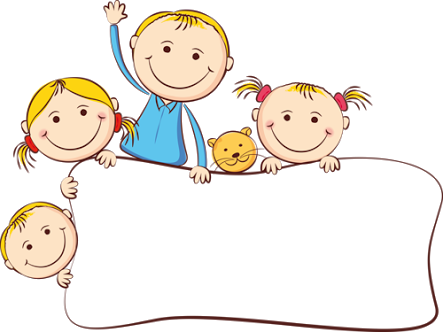 KHỞI ĐỘNG
Hãy giới thiệu về quyển truyện/ sách/ báo mà con mang tới lớp.
- Đó là truyện gì?
- Truyện đó em mang từ nhà đến hay mượn ở thư viện?
- Truyện đó có gì làm em thích?
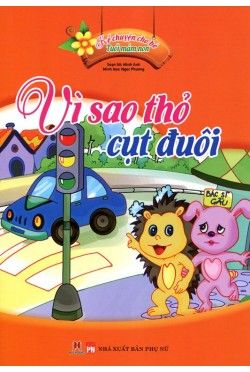 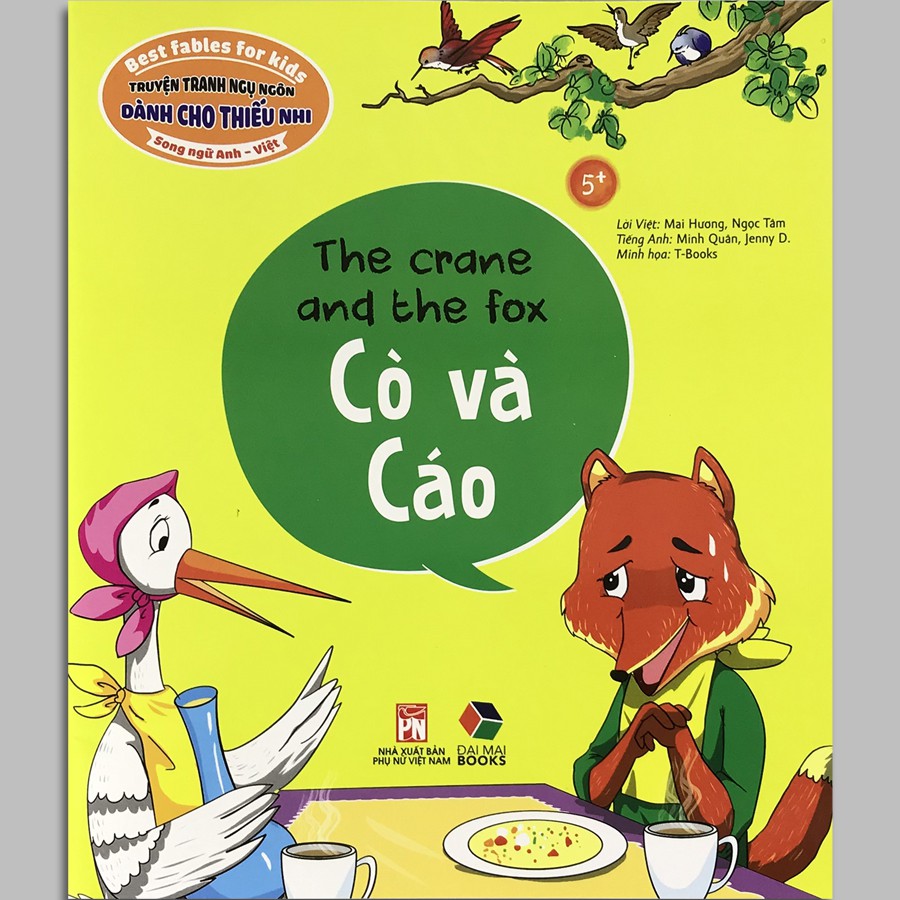 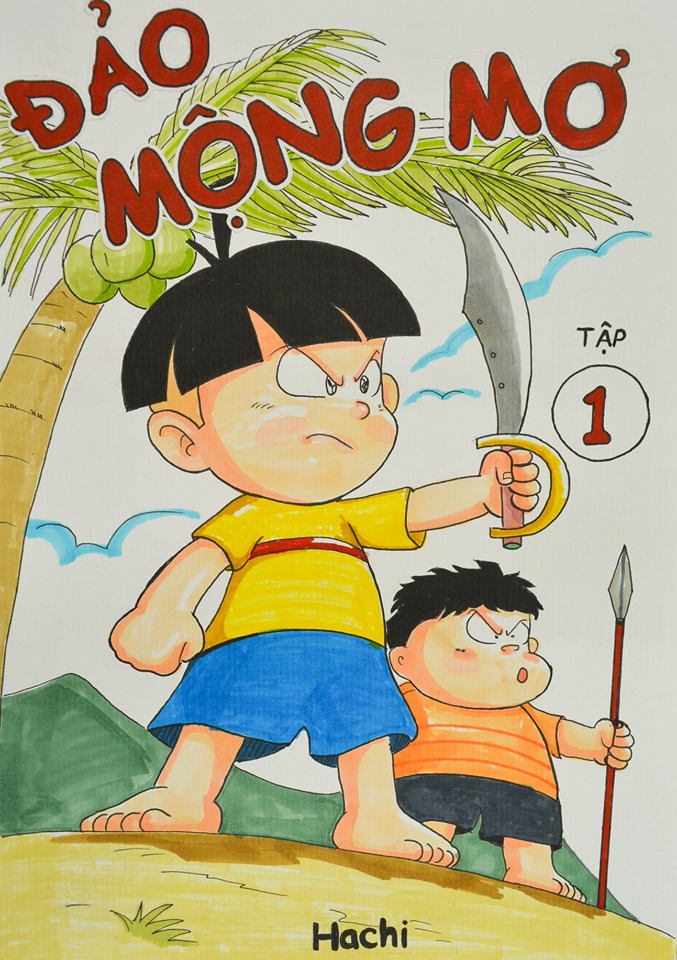 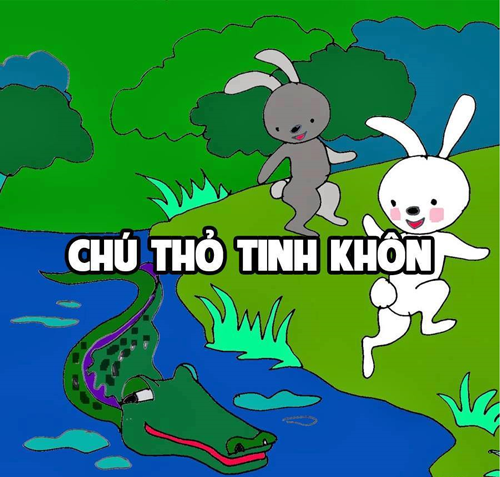 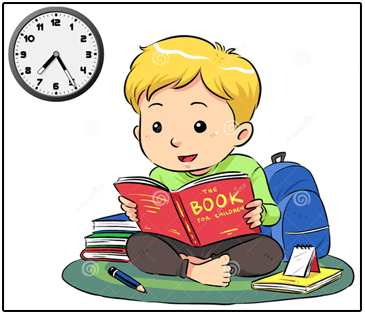 Đọc truyện
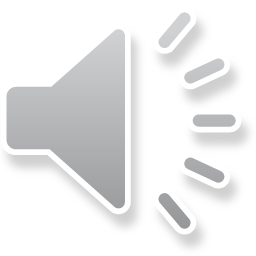 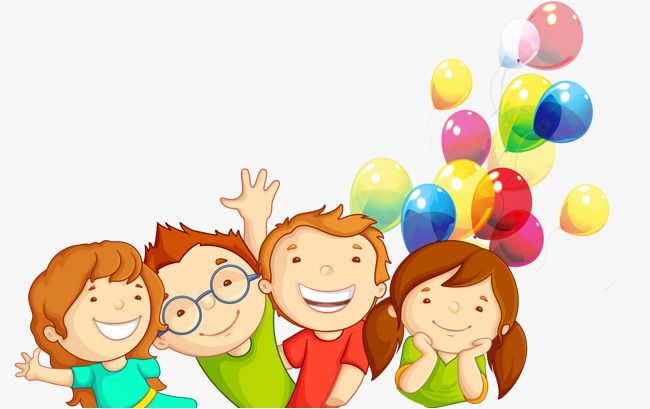 NGHỈ GIẢI LAO
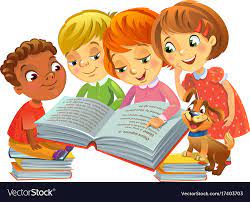 Đọc cho 
bạn nghe
Nói về nội dung truyện mình đọc trước lớp
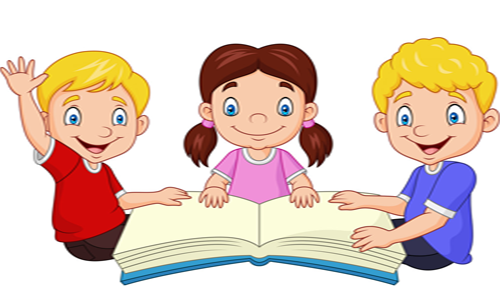